What Repentance Is Not!
“repent” (metanoeo) literally means “to perceive afterwards”; so that repent means “to change one’s mind or purpose” (Thayer).
What Repentance is Not!
Not denying and covering up sin (Prov. 28:13)
Proverbs 28:13
He who covers his sins will not prosper, But whoever confesses and forsakes them will have mercy.

Sin is never truly covered unless it is forgiven by God
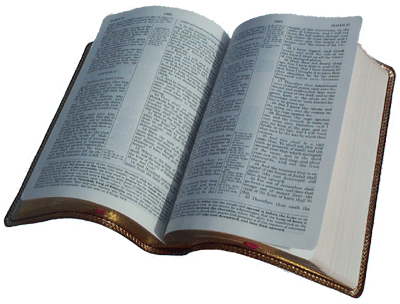 What Repentance is Not!
Not denying and covering up sin (Prov. 28:13)
Not simply being sorry for sin            (2 Cor. 7:10)
2 Corinthians 7:10
For godly sorrow produces repentance leading to salvation, not to be regretted; but the sorrow of the world produces death.

Sorrow by itself is not a sure indicator of  repentance (which requires a change of action and purpose).  

Examples: 
 
Judas/betrayal   &   Herod/John                                                  the Baptist)
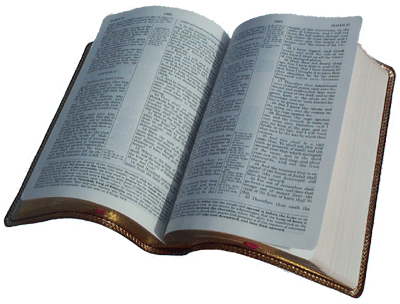 What Repentance is Not!
Not denying and covering up sin (Prov. 28:13)
Not simply being sorry for sin            (2 Cor. 7:10)
Not merely the promise to stop sinning (Lk. 3:8)
Luke 3:8
Therefore bear fruits worthy of repentance, and do not begin to say to yourselves, ‘We have Abraham as our father.’ For I say to you that God is able to raise up children to Abraham from these stones.

Q: “What shall we do?”

A: Not just a promise not to sin, but        specific instructions as to how 
     to change their lives
     (vs. 10-14)
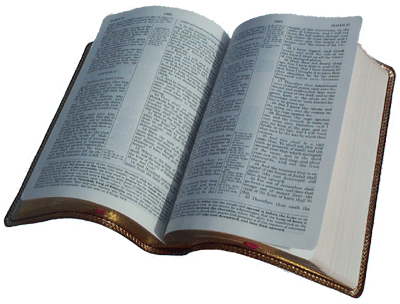 What Repentance is Not!
Not denying and covering up sin (Prov. 28:13)
Not simply being sorry for sin            (2 Cor. 7:10)
Not merely the promise to stop sinning (Lk. 3:8)
Not confessing sin (1John 1:9)
1 John 1:9
If we confess our sins, He is faithful and just to forgive us our sins and to cleanse us from all unrighteousness.

Some confess (acknowledge) their sin, but do not repent, or cease their sinning. Confession is necessary, but there must also be a change of heart!
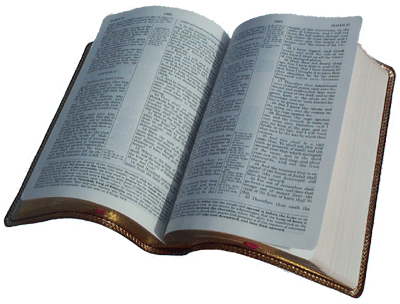 What Repentance is Not!
Not denying and covering up sin (Prov. 28:13)
Not simply being sorry for sin            (2 Cor. 7:10)
Not merely the promise to stop sinning (Lk. 3:8)
Not confessing sin (1John 1:9)
Not being afraid because of sin (Acts 24:25)
Acts 24:25
Now as he reasoned about righteousness, self-control, and the judgment to come, Felix was afraid and answered, “Go away for now; when I have a convenient time I will call for you.”

Even the demons believe, and tremble (cf. James 2:19).  Fear alone does not mean you have repented.
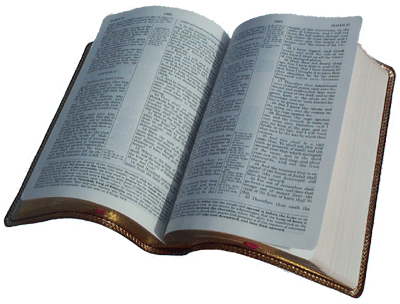 What Repentance is Not!
Not denying and covering up sin (Prov. 28:13)
Not simply being sorry for sin            (2 Cor. 7:10)
Not merely the promise to stop sinning (Lk. 3:8)
Not confessing sin (1John 1:9)
Not being afraid because of sin (Acts 24:25)
Not merely reformation               (2 Cor. 7:10)
2 Corinthians 7:10
For godly sorrow produces repentance leading to salvation, not to be regretted; but the sorrow of the world produces death.

An alcoholic may reform because his liver has been damaged.  Changing your conduct without changing your heart is not repentance.
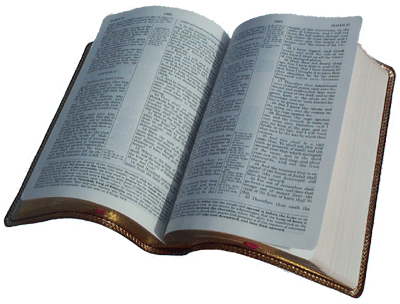 What Repentance is Not!
Not denying and covering up sin (Prov. 28:13)
Not simply being sorry for sin            (2 Cor. 7:10)
Not merely the promise to stop sinning (Lk. 3:8)
Not confessing sin (1John 1:9)
Not being afraid because of sin (Acts 24:25)
Not merely reformation               (2 Cor. 7:10)
Not the same as “going forward”  (Note: going forward is “reporting”, and has other purposes as well…)
What Repentance is Not!
Not denying and covering up sin (Prov. 28:13)
Not simply being sorry for sin            (2 Cor. 7:10)
Not merely the promise to stop sinning (Lk. 3:8)
Not confessing sin (1John 1:9)
Not being afraid because of sin (Acts 24:25)
Not merely reformation               (2 Cor. 7:10)
Not the same as “going forward”
Not prayer              (Acts 8:22)
Acts 8:22
(Peter to Simon) Repent therefore of this your wickedness, and pray God if perhaps the thought of your heart may be forgiven you.

Praying, but continuing to commit the sin would not be repentance.
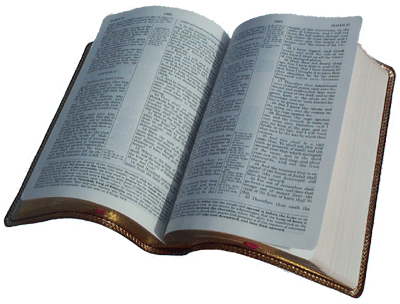 What Repentance is Not!
Not denying and covering up sin (Prov. 28:13)
Not simply being sorry for sin            (2 Cor. 7:10)
Not merely the promise to stop sinning (Lk. 3:8)
Not confessing sin (1John 1:9)
Not being afraid because of sin (Acts 24:25)
Not merely reformation               (2 Cor. 7:10)
Not the same as “going forward”
Not prayer              (Acts 8:22)
Not Baptism      (Acts 2:38)
Acts 2:38
Then Peter said to them, “Repent, and let every one of you be baptized in the name of Jesus Christ for the remission of sins; and you shall receive the gift of the Holy Spirit.”

Both are necessary.  Baptism without repentance is simply getting wet.
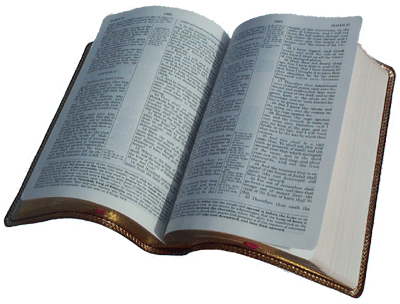 Conclusion
Repentance – 
changing our mind about our sin – is not easy, but it is possible.
And it is necessary to please God.